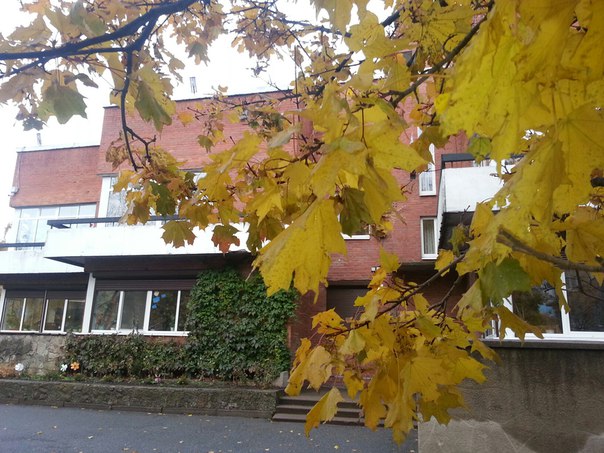 Государственное бюджетное образовательное учреждение
детский сад № 4 комбинированного вида
Кронштадтского района Санкт-Петербурга
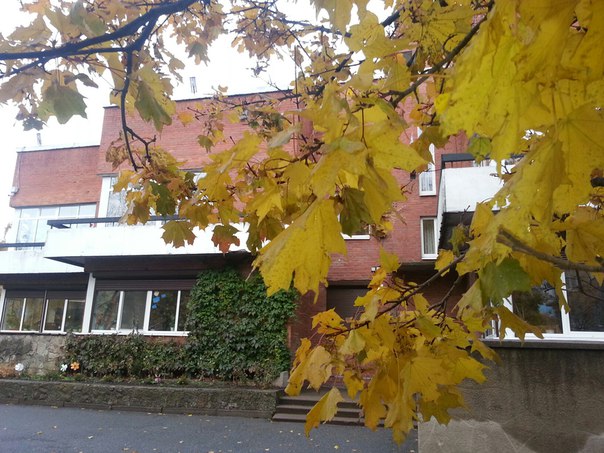 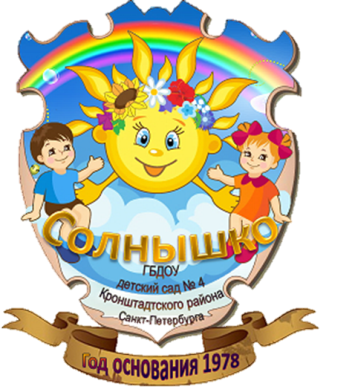 «Семейный фитбол»
Мастер-класс для семей воспитанников
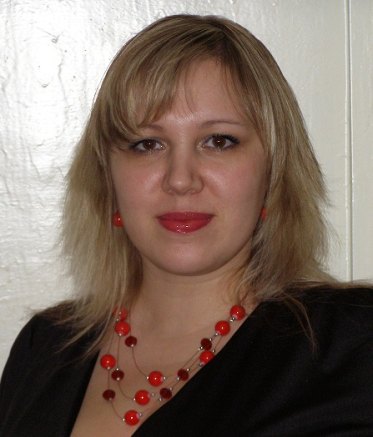 Мое кредо:   
«Жизнь требует движения. Ничто так не истощает и не разрушает человека, как длительное физическое бездействие»   
Аристотель
Трифонова Анна Борисовна, 
инструктор по физической культуре 
1 квалификационной категории
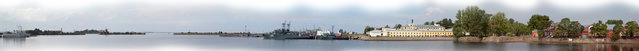 Цель :

  Организация  совместной  деятельности  детей  и родителей  в процессе  занятий  по  основам  фитбола ,  а  также пропаганда  здорового  образа  жизни  семьи  и  укрепление  их детско-родительских взаимоотношений. 

Задачи:
1.Оздоровление и укрепление здоровья детей и родителей.
2.Развитие интереса родителей и детей к занятиям по фитнесу
3.Познакомить  родителей  и  детей  с комплексами  упражнений  по фитболу для применения в домашних условиях.
4.Ориентировать  родителей  и  детей  на выполнение  систематических занятий физической культурой в семье. 
5.Укреплять  детско-родительские  взаимоотношения в  совместной физической деятельности.

Целевая  группа  мастер-класса:

Родители воспитанников, дети- 10 человек. 

Оборудование и материалы:
•коврики
•мячи для занятий фитболом  размером  55 см. и 65 см.
•питьевая вода.
Место проведения - физкультурный зал.
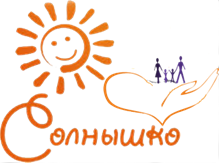 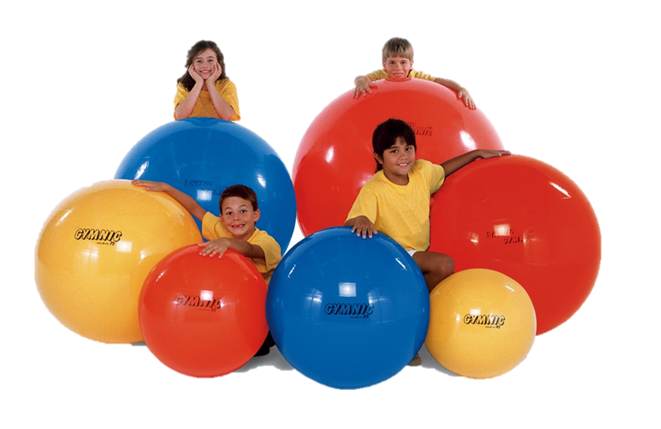 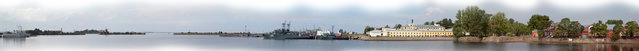 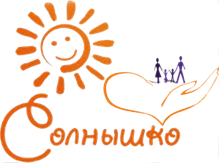 ПЛАН проведения мастер-класса по фитнесу «Семейный фитбол »
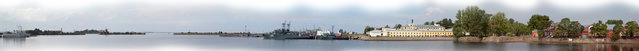 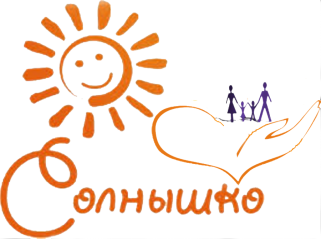 Занятия  фитбол-гимнастикой 
способствует:
профилактике и коррекции различных заболеваний (опорно - двигательного  аппарата, болезней легких, внутренних органов и др.); 
развивают  двигательные способности  (силу,    координацию, гибкость, функции равновесия, вестибулярного аппарата);
способствуют развитию музыкально – ритмических, и творческих способностей.
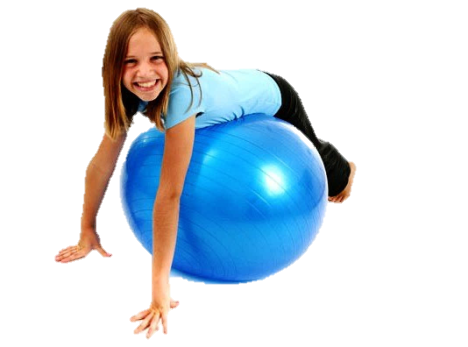 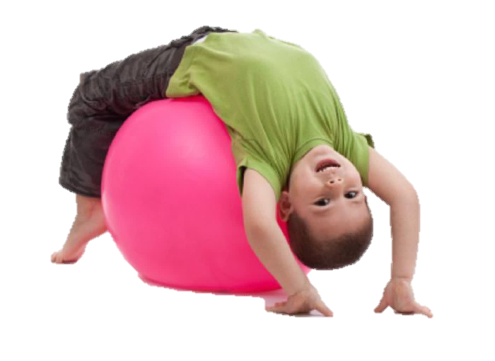 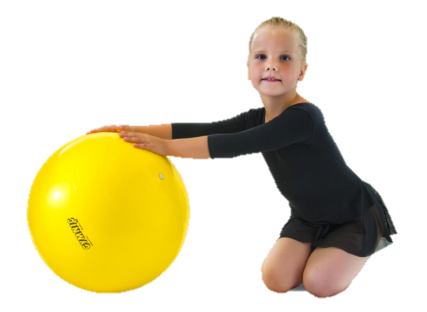 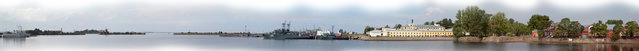 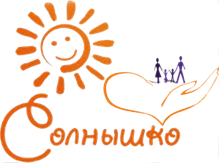 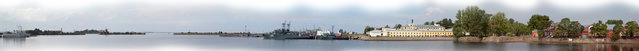 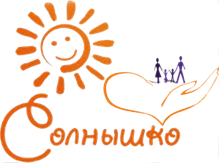 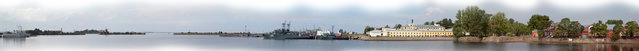 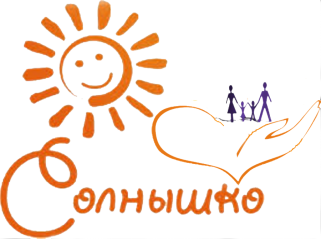 Как правильно подобрать фитбол
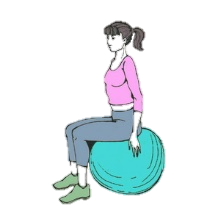 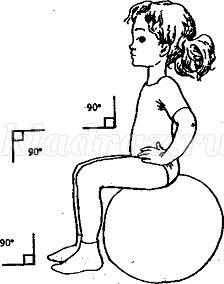 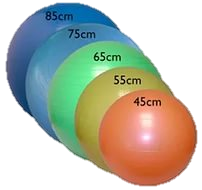 .
На занятиях используют фитболы различного диаметра, в зависимости от возраста и роста занимающихся. Диаметр мяча для детей 3-5 лет должен быть 45 см, для детей от 6 до 10 -55 см.
 Если при посадке на мяч угол между бедром и голенью равен или чуть больше 90гр., значит мяч подобран правильно. Острый угол в коленных суставах создаст дополнительную нагрузку на связки этих суставов и ухудшит отток венозной крови
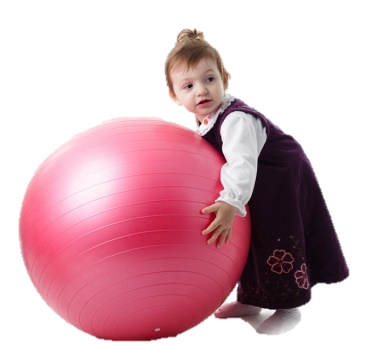 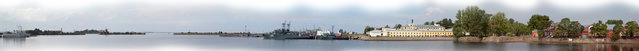 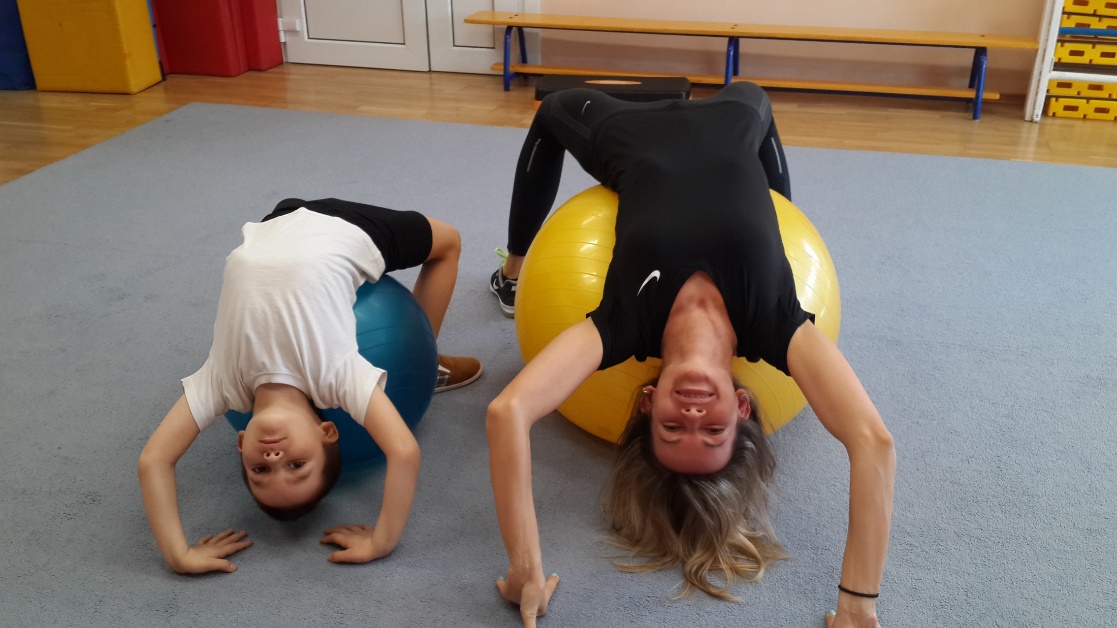 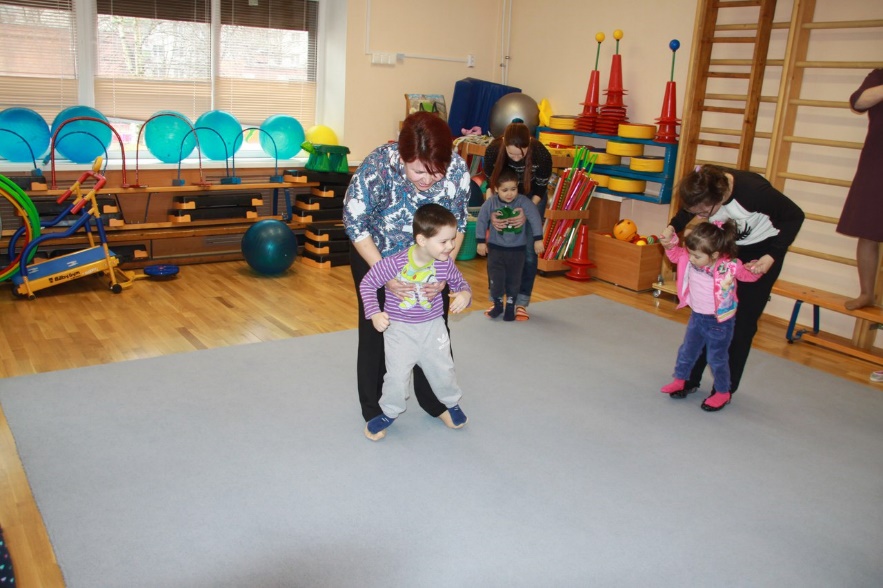 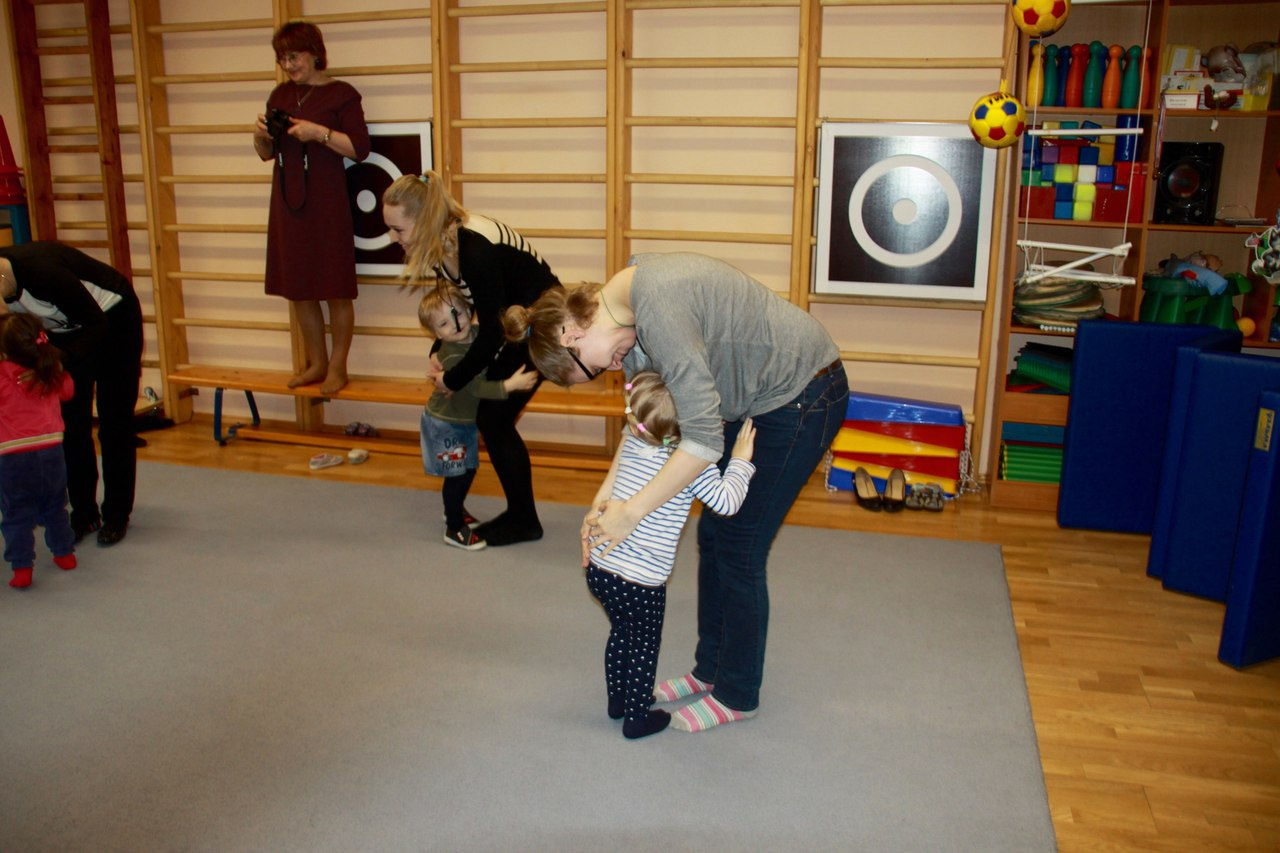 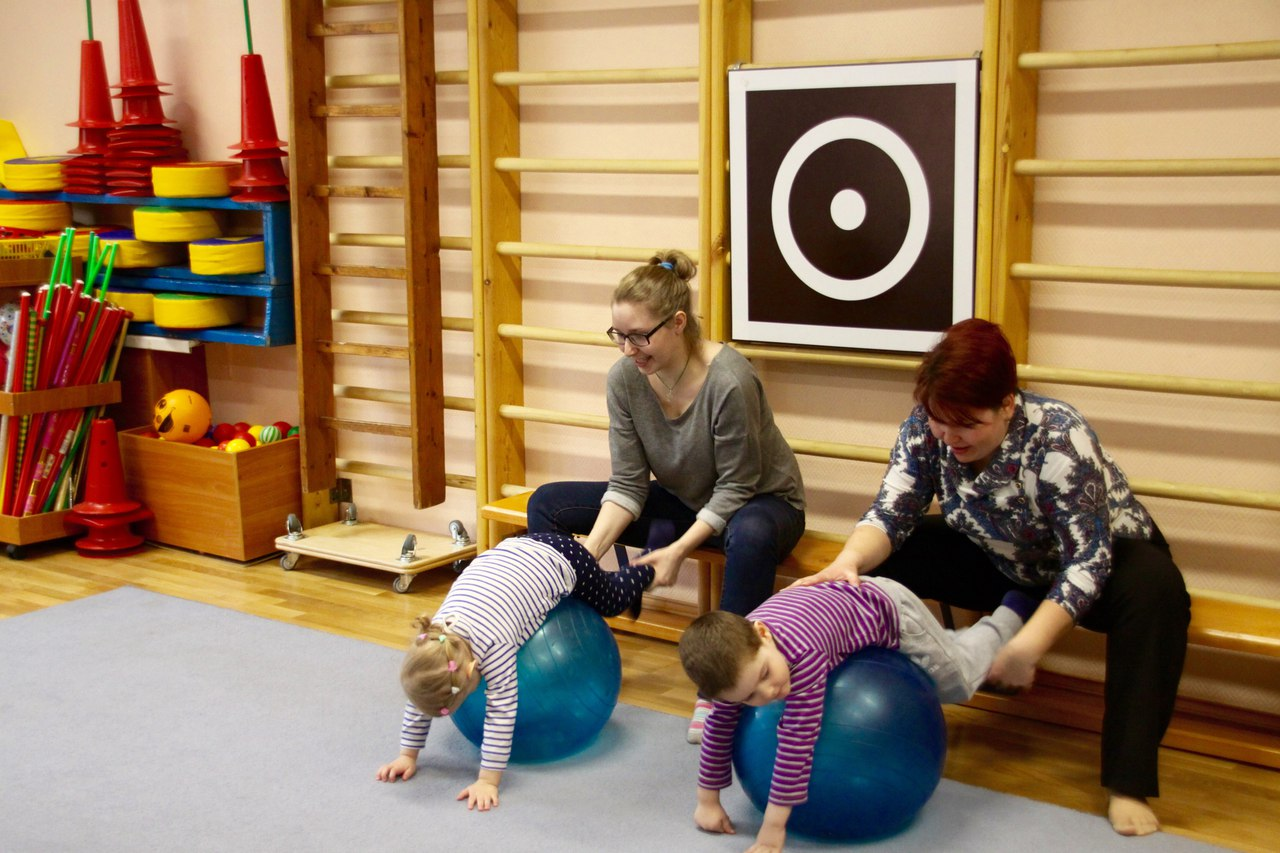 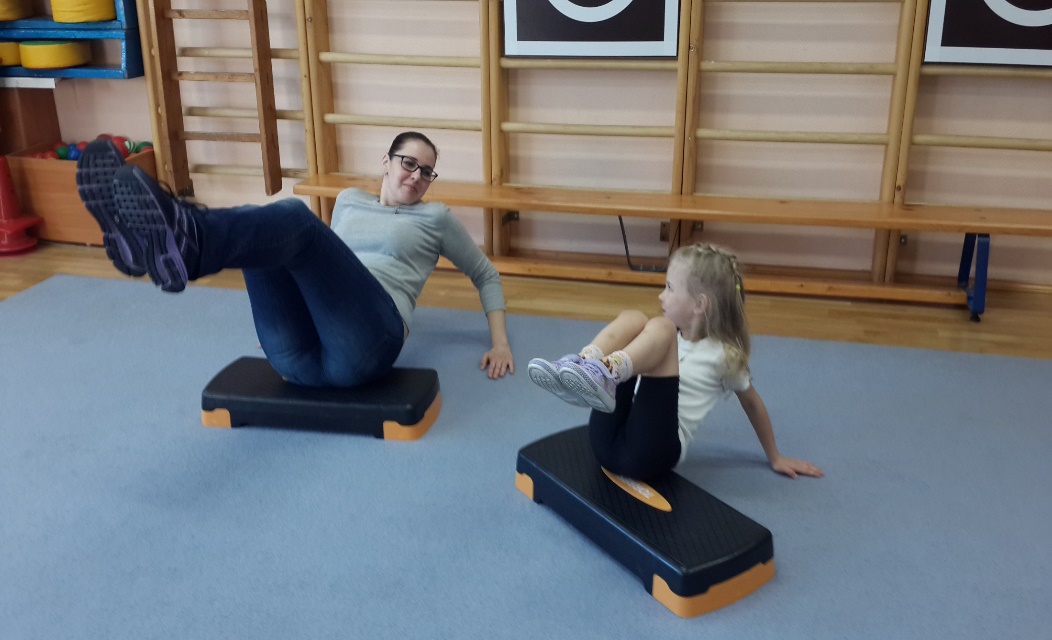 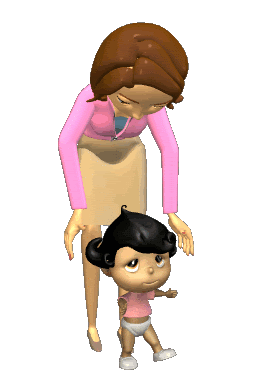 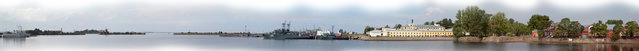 Заключение:
Упражнения на мячах обладают оздоровительным эффектом, который подтвержден опытом работы специализированных, коррекционных и реабилитационных медицинских центров Европы. За счет вибрации при выполнении упражнений и амортизационной функции мяча улучшаются обмен веществ, кровообращение и микродинамика в межпозвонковых дисках и внутренних органах, что способствует разгрузке позвоночного столба. Упражнения на мячах тренируют вестибулярный аппарат, развивают координацию движений и функцию равновесия, активизируют моторно-висцеральные рефлексы.
1.Фитбол для детей.
Импульсы получает и головной мозг, в результате ускоряется выработка новых условно-рефлекторных связей, особенно необходимых при психическом и интеллектуальном развитии детей. Улучшается способность к самоконтролю и самоанализу. Кроме того, фитбол очень полезен для позвоночника и осанки. 
1) пружинистые качания - они обеспечивают:
выравнивание спины в нейтрально-оптимальное положение; мягкую слабую компрессию суставов; обеспечивает питание с улучшением подвижности суставов и пластичности тканевых структур ; возбуждает согласованную активизацию мышц позвоночника;
тренирует правильную установку центра тяжести при динамической основе в поддержке туловища.
При выполнении пружинистых качаний ребенку предлагается проверить равновесия касанием рукой стула или кресла.
2)Динамические упражнения для тренировки функциональных возможностей наиболее важных систем организма, дыхательной, так же проводятся в и. п. - сидя на мяче.
Упражнения, выполняемые в данных и. п. – позволяют : развивать и постепенно увеличивать силовую выносливость мышц, укрепить координацию движений ; повысить неспецифические защитные силы организма.
3)Заключительная часть проводится в и.п. - сидя на мяче - это дыхательные упражнения на релаксацию в сопровождения медленной музыки.
Потребность в движениях составляет одну из основных физиологических особенностей детского организма. Игровая физкультура и фитбол - гимнастика помогут детям правильно развиваться.

2.Фитбол также очень полезен людям с артрозами и остеохондрозом, так как полностью снимает нагрузку с ног и суставов и великолепно укрепляет мышцы спины и брюшного пресса. Фитбол также тренирует и улучшает работу вестибулярного аппарата, это важно для всех, особенно для детей и пожилых людей.Особенно полезны занятия фитболом для беременных. Специальные упражнения тренируют мышцы тазового дна, работа которых важна при родах. 
В отличие от общепринятых методик гимнастика на фитболах (мяч для фитнеса) дает уникальную возможность для тренировки двигательного контроля и равновесия; снимает нагрузку с позвоночника, перераспределяет тонус всех групп мышц; тренирует правильную осанку, чувство естественной координации тела; одновременно тренирует мышцы спины и брюшного пресса.
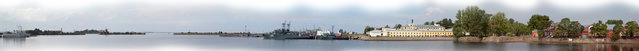 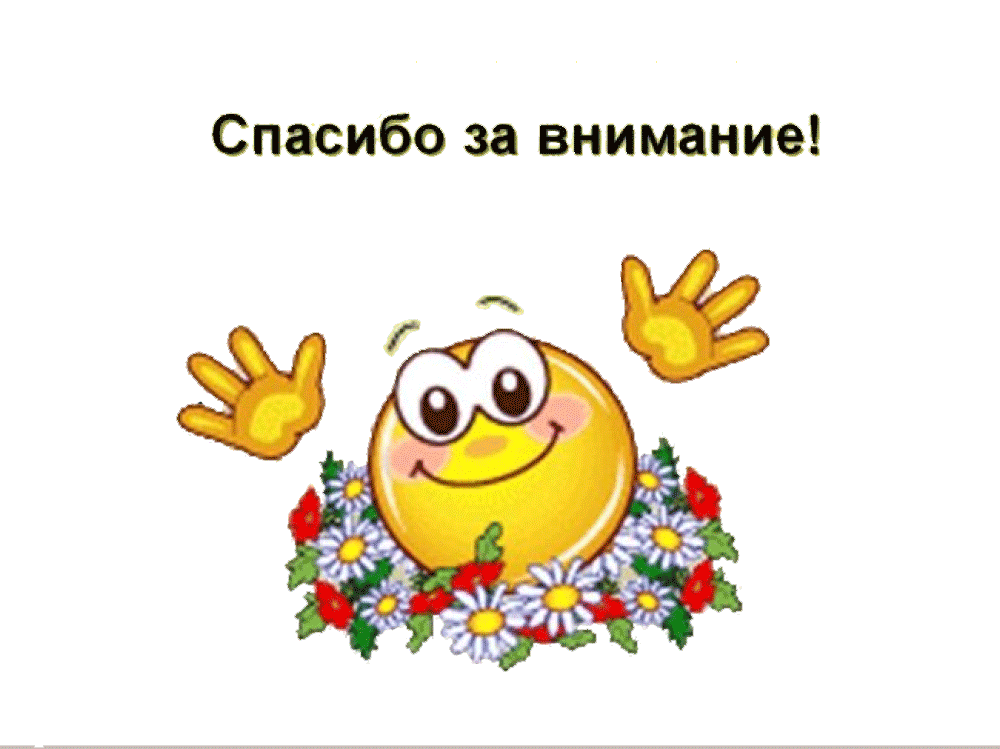 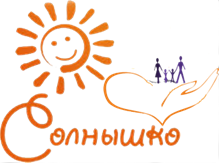 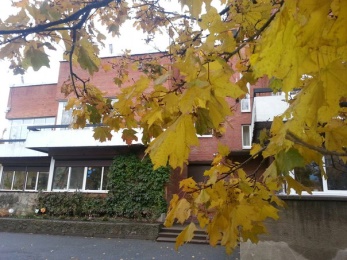 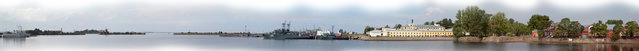